THE ANALYSIS OF CONTINGENCY TABLES IN SPSS
Richard Lee Rogers
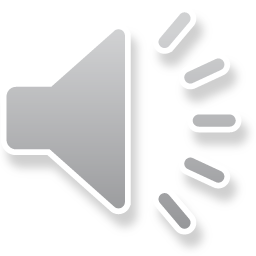 In this Presentation
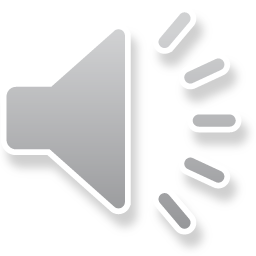 Example
Education                                 Policy on Death Penalty
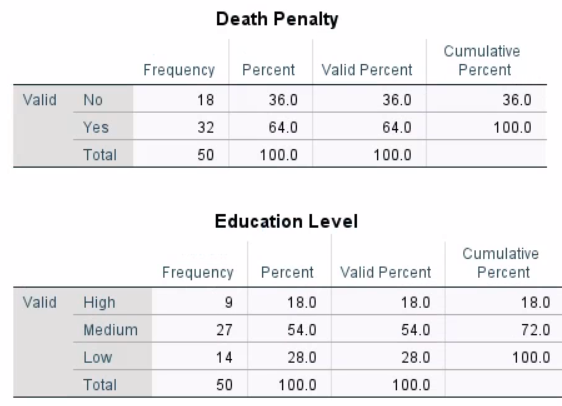 Death 
Penalty
0=No
1=Yes
Education
Level
1=High
2=Medium
3=Low
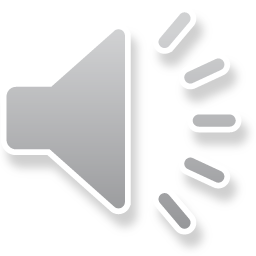 Analyze > Descriptive Statistics> Crosstabs
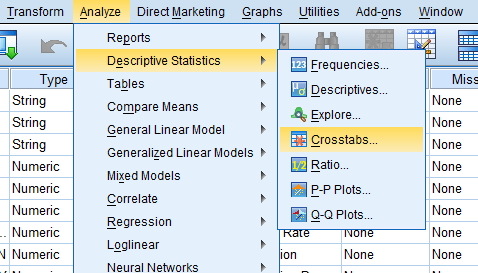 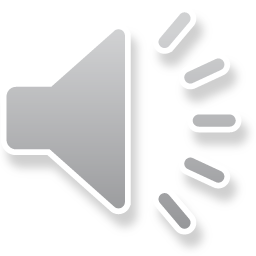 Command Dialog Box
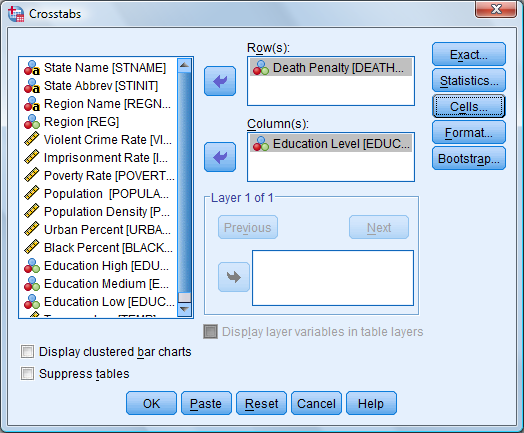 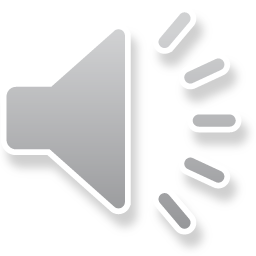 Command Dialog Box
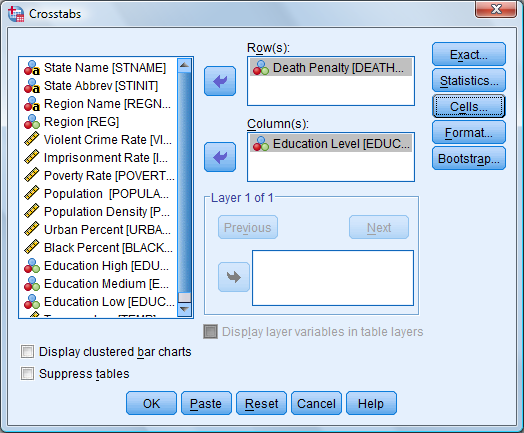 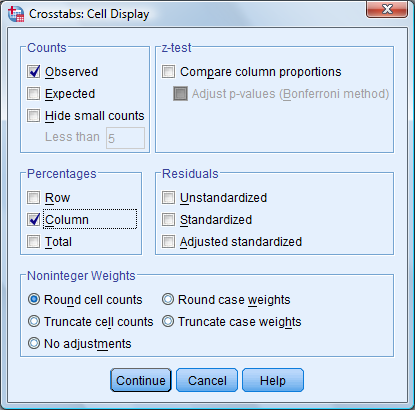 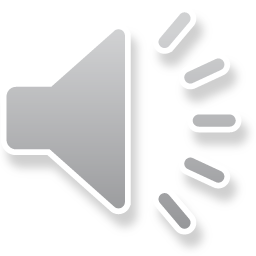 Crosstab
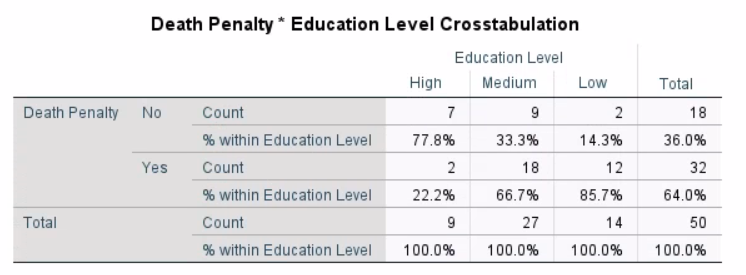 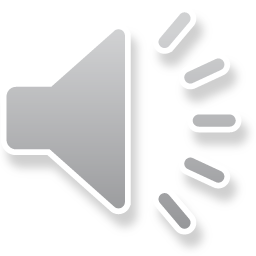 Crosstab: Marginals
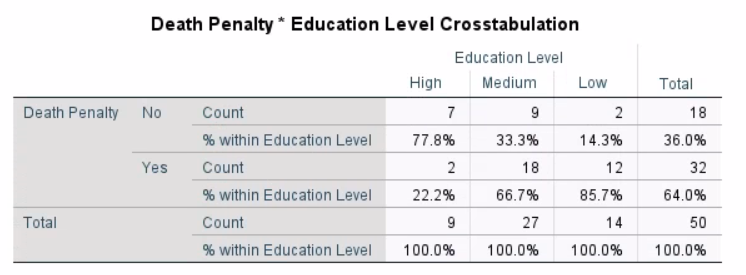 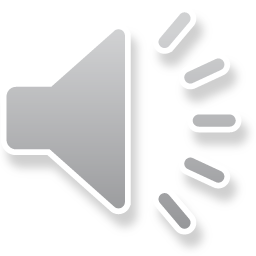 Crosstab: Grand Total
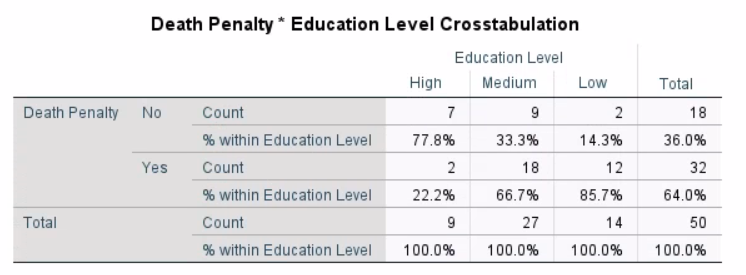 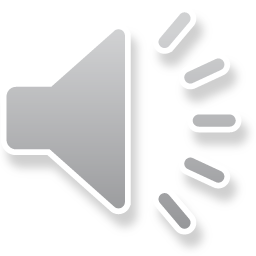 Crosstab: Column
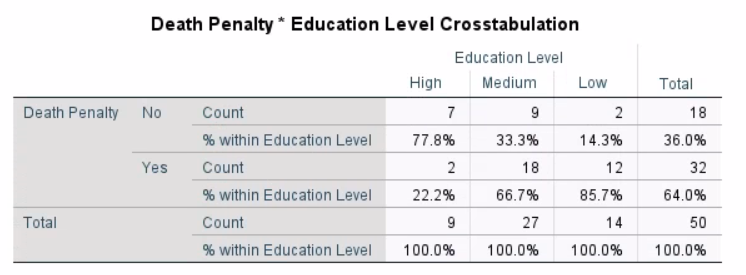 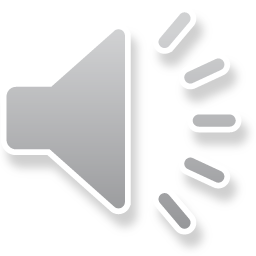 Crosstabs without Column Percents
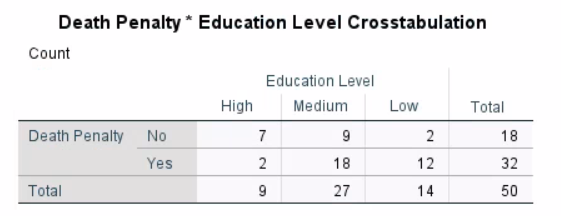 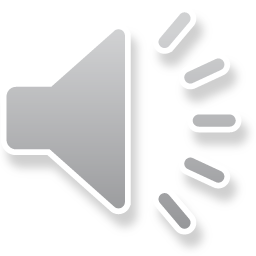 Crosstab: Eyeballing
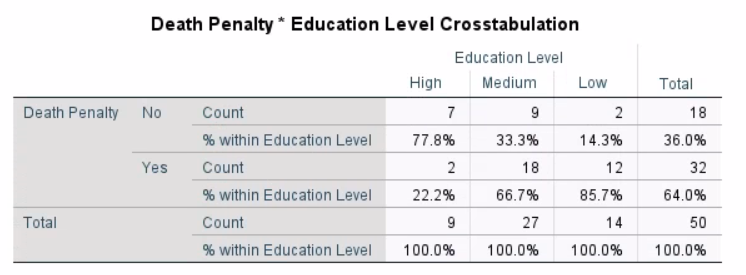 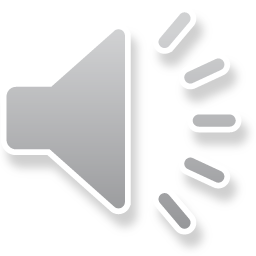 Chi-Square Output
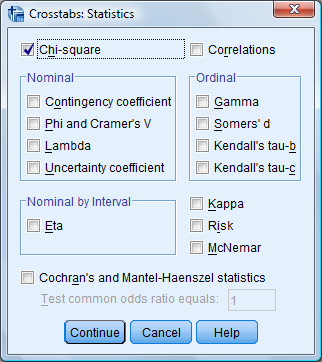 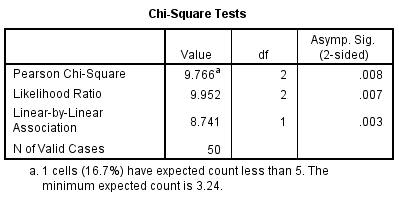 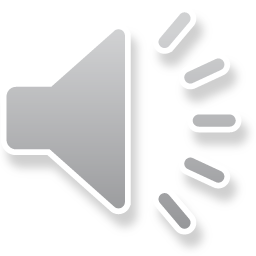 Chi-Square Output
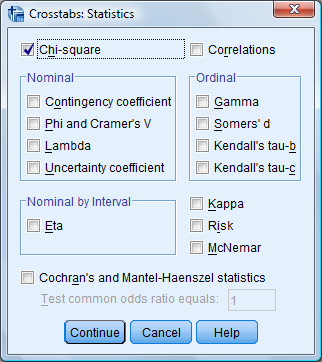 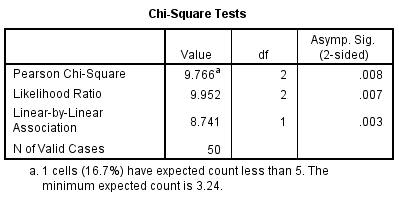 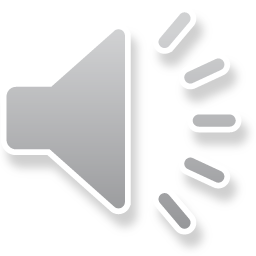 Formula
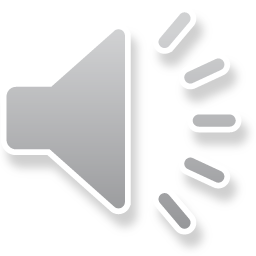 Calculating the Expected Value:1. Start with the Marginals of the Table
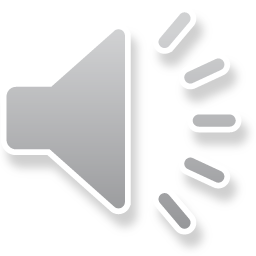 Calculating the Expected Value:2. Calculate Random Distribution of Data Assuming Marginals
Let i = row
Let j = columns
Cellij = (marginali X marginalj) / N
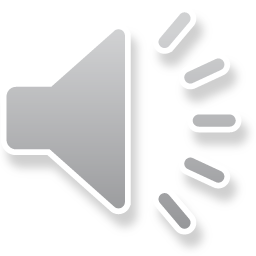 Calculating the Expected Value:2. Calculate Random Distribution of Data Assuming Marginals
Let i = row
Let j = columns
Cellij = (marginali X marginalj) / N
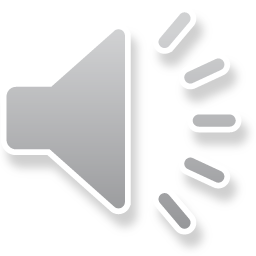 The Two Tables
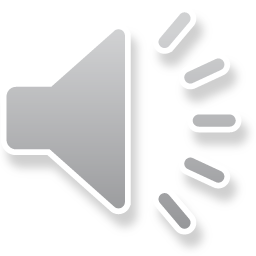 Calculating the Expected Value:3. Apply the Chi-Square Formula
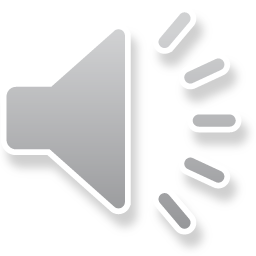 A Warning
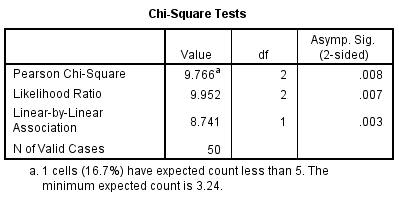 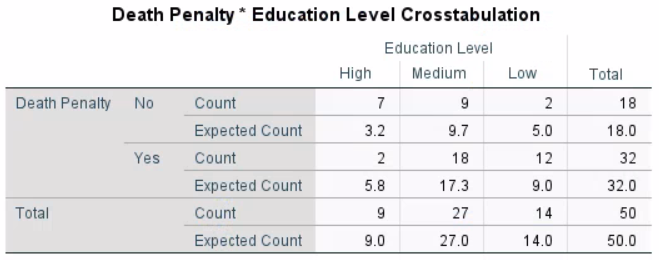 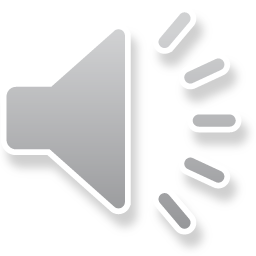 Formula
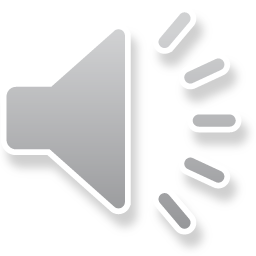 Calculating the Expected Value:4. Determine the Degrees of Freedom
d.f.=(rows-1)(columns-1)
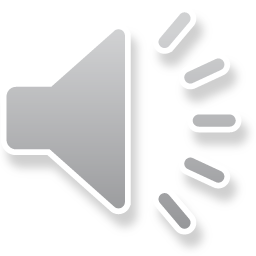 Calculating the Expected Value4. Determine the Degrees of Freedom
d.f.=(rows-1) X (columns-1) = (2-1) X (3-1) = 2
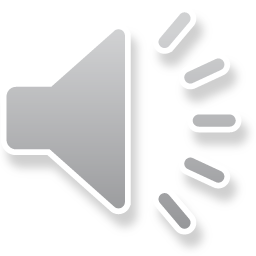 Calculating the Expected Value4. Determine the Degrees of Freedom
d.f.=(rows-1) X (columns-1) = (2-1) X (3-1) = 2

Conclusion: We have a chi-square statistic of 9.667 with 2 degrees of freedom.
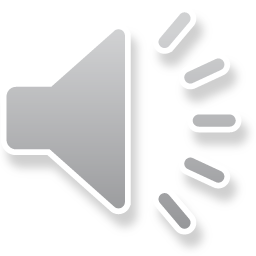 The χ2 Distribution
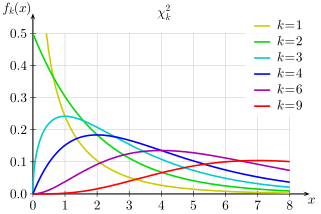 Source: Wikipedia. Used under Creative Commons Attribution 3.0 Unported license.
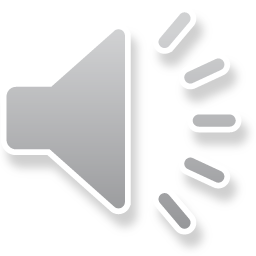 The χ2 Distribution
Probability of exceeding the critical value
              0.10       0.05      0.025     0.01          0.001 
1           2.706 	   3.841 	    5.024 	   6.635 	       10.828	 
2          4.605 	    5.991     7.378     9.210        13.816 
3           6.251     7.815     9.348   11.345        16.266 
4            7.779    9.488   11.143   13.277        18.467 
5        	   9.236   11.070   	12.833   	15.086       20.515 
6     	10.645   	12.592  14.449  	 16.812   	    22.458 
7     	12.017    	14.067   16.013   18.475       24.322 
8     	13.362   	15.507    17.535   20.090      26.125 
9     	14.684  	16.919   19.023   21.666   	   27.877 
10   	15.987   	18.307   	20.483   	23.209     29.588
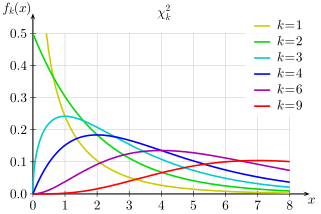 Source: Wikipedia. Used under Creative Commons Attribution 3.0 Unported license.
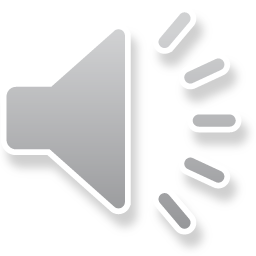 The χ2 Distribution
Probability of exceeding the critical value
              0.10       0.05      0.025     0.01          0.001 
1           2.706 	   3.841 	    5.024 	   6.635 	       10.828	 
2          4.605 	    5.991     7.378     9.210        13.816 
3           6.251     7.815     9.348   11.345        16.266 
4            7.779    9.488   11.143   13.277        18.467 
5        	   9.236   11.070   	12.833   	15.086       20.515 
6     	10.645   	12.592  14.449  	 16.812   	    22.458 
7     	12.017    	14.067   16.013   18.475       24.322 
8     	13.362   	15.507    17.535   20.090      26.125 
9     	14.684  	16.919   19.023   21.666   	   27.877 
10   	15.987   	18.307   	20.483   	23.209     29.588
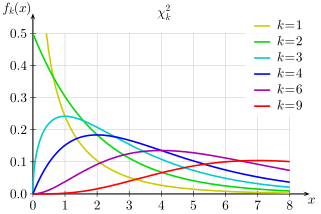 Source: Wikipedia. Used under Creative Commons Attribution 3.0 Unported license.
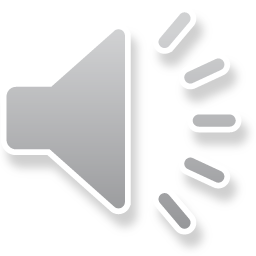 Additional Statistics Give Effect Size and Direction
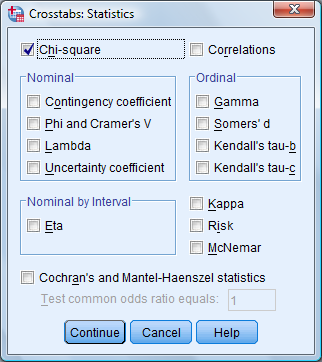 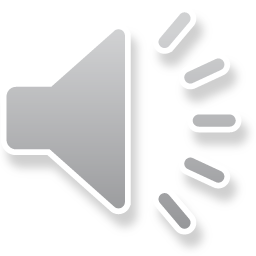 Gamma, Kendall’s tau-b, Phi, and Cramer’s V Effect Sizes
<.10	No relationship

.10 to .29	Weak

.30 to .49	Moderate

.50 to 1.00	Strong
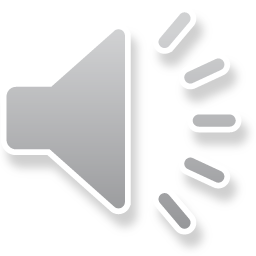 Gamma (ɣ)
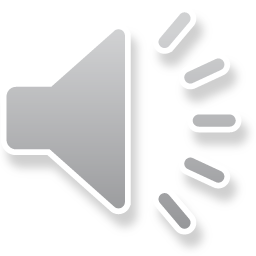 Gamma (ɣ)
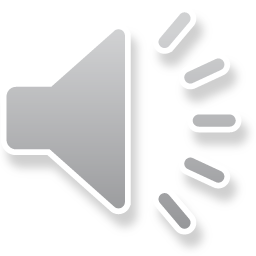 Gamma (ɣ)
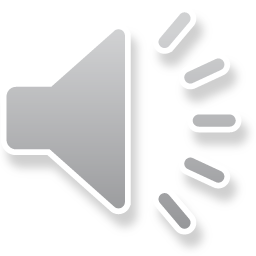 Gamma (ɣ)
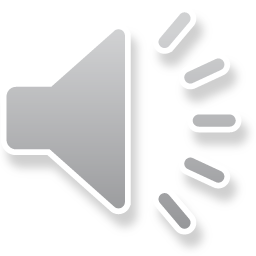 Gamma (ɣ)
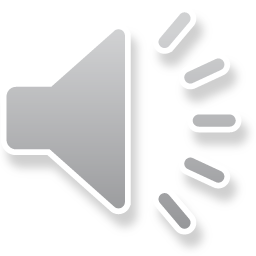 Gamma (ɣ) and Kendall’s tau-b Output
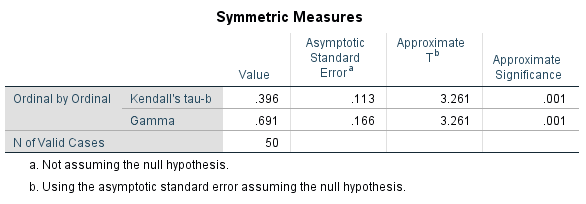 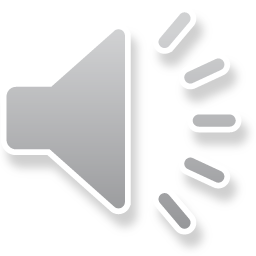 Gamma (ɣ) and Kendall’s tau-b Output
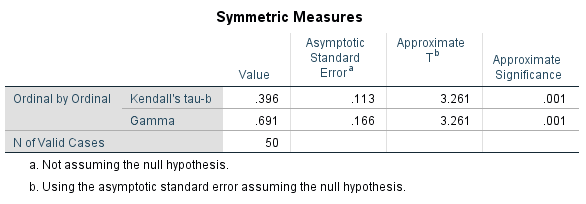 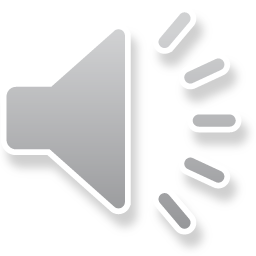 Effect Size: Phi and Cramer’s V
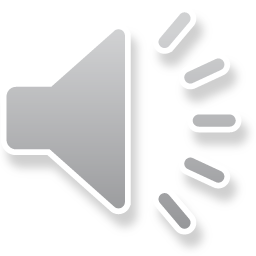 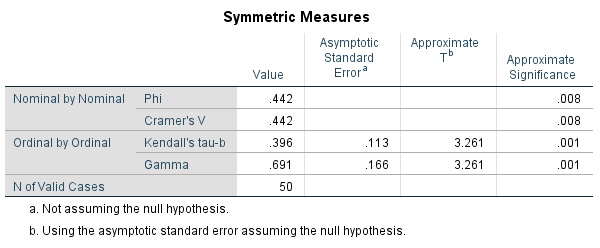 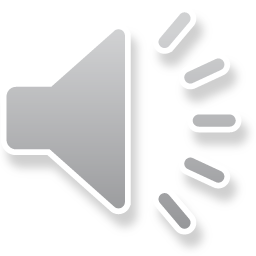 The End
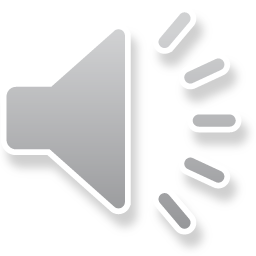